X
NOT OK
OK
Shade variation
Shade variation at Corner not Allowed .
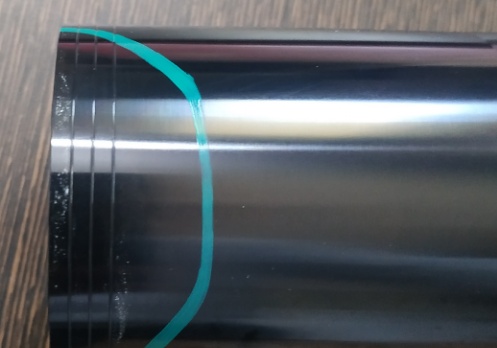 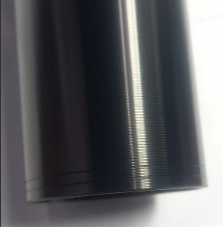 No Shade variation .